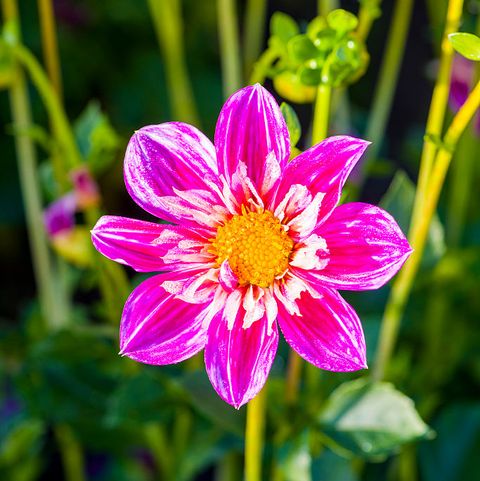 Welcome
 to 
You 
To 
Attend
the
Digital
Class
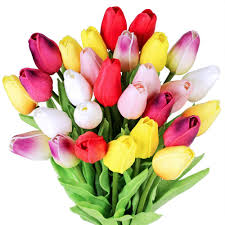 Identity
Manik Chandra Majumder
               Senior Teacher 
             Gazirhat High School
                Senbag, Noakhali.
        Mobile No: 01717155169
      Email: manikmajumder01@gmail.com
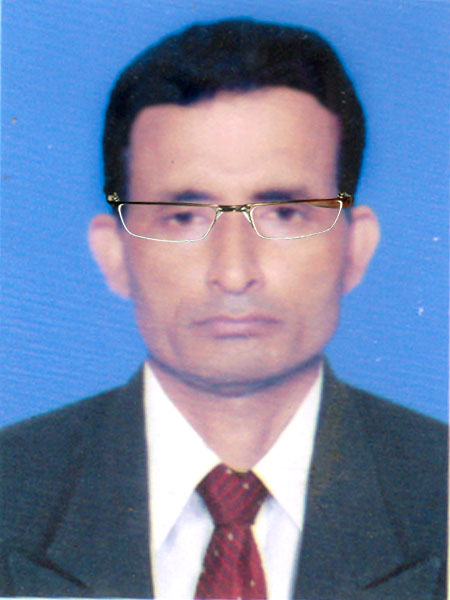 Class : Seven
  Subject : English 
      Time : 6.00 hours 
       Date : 00/00/2023
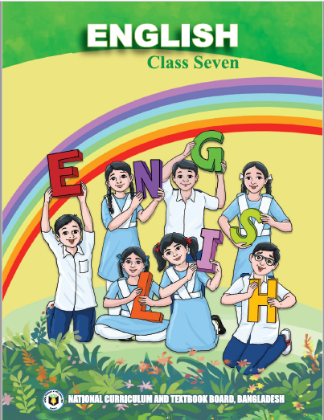 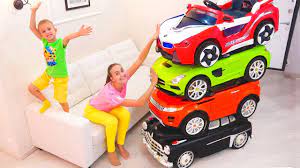 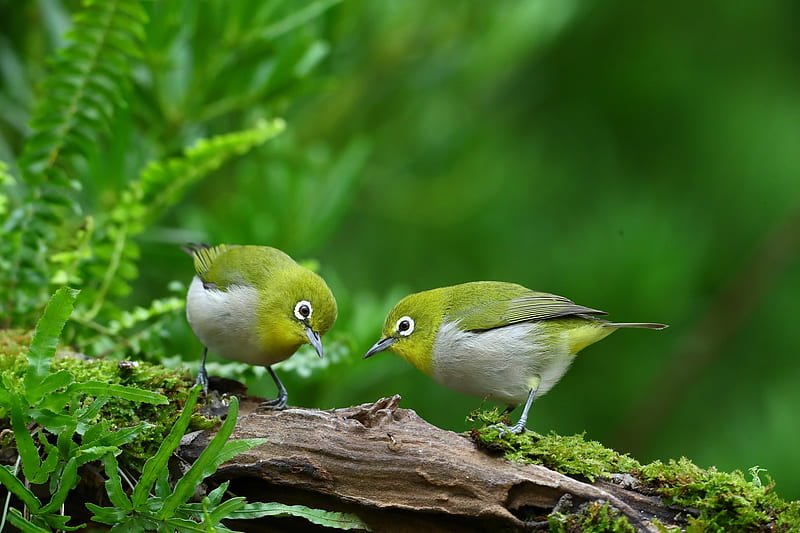 All are little things
And beings
Little birds
Little toys
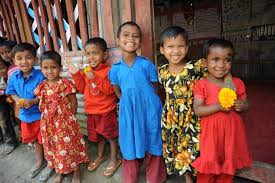 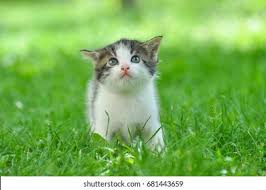 Little kitten
Little children
So dear, Our today’s Lesson is---
Little things
Unit-2
(About 6 hours)
Competency 2: Ability to use appropriate vocabulary/ expression (in form of synonyms, antonyms, phrases, etc.) in accordance with the context. 
At the end of the Unit, Students will be able to-
recite a poem.
tell about  Rhyme.
describe about little things in our life.
[Speaker Notes: Take answer from ss]
Experience (6.5 hours) 
Firstly, SS will share their experiences of how they tried to make others happy. 
Then, SS will be exposed to the poem. 
After that, SS will be engaged in the discussion to find out some interesting things in the poem as well as some literary features of the poem. 
Finally, they will produce texts.
Note 
A poem is a kind of literary writing. It has some characteristics. Two of them are Stanza and Rhyming. 
Stanza: A stanza is a group of lines in a poem. It consists of two or more lines arranged together as a unit. Most poems are divided into stanzas. A stanza in a poem is like a paragraph in an essay. 
Rhyming: The similar sounding words at the ends of the alternate lines of a poem.
New vocabulary:
New Vocabularies: Mighty, Ocean, Humble, Eternity, Deeds, Eden, Heaven, Above, Alternate.
Key Word:   Mighty ( Adj)
Synonym : Massive/ Huge/ বিশাল
.Antonym: Little/ Tiny/Small ( ছোট)
Example Sentence:The mighty ocean can be used to produce electricity.
Example Sentence:Elephant is a mighty animal.
New vocabulary:
Key Word: Ocean ( Noun) সমুদ্র
Synonym: Sea/ blue/ brine (মহাসমুদ্র/সমুদ্র)
Antonym: Shore/ Beach (সমুদ্রের তীর)
Example Sentence: Oceans are a source of food for mankind..
Your Sentence: I like to see ocean .
New vocabulary:
Key word: Humble (Adj)
Synonym: Modest/ Gentle (ভদ্র/ বিনয়ী)
Antonym: Rude (অভদ্র)  Proud (অহংকারী)
Example Sentence: 
 Everybody praises him for his humble  behaviour.
Your Sentence:  His humble behaviour pleased me.
New vocabulary:
Key Word: Eternity (Noun)
Synonym: Infinity/Everlasting (চিরন্তন)
Antonym:  Mortal / Temporay.
Example Sentence:The pious would spend eternity in heaven.
Your Sentence: We believe pious spend eternity in heaven.
New vocabulary:
Key Word: Deeds (Noun)
Synonym: Actions/ Activities  (কাজ)
Antonym: Rest/ Leisure  (বিরতি)
Example Sentence: 
Man should be judged by his deeds.
Your Sentence:  Man lives in deeds not age.
New vocabulary:
Key Word: Eden (Noun)
Synonym: Heaven/ Paradise (স্বর্গ/ বেহেশ্ত)
Antonym: Hell (দোজগ)
Example Sentence:  Adam and Eve first lived in the Eden.
Your Sentence: My garden is an Eden to me.
New vocabulary:
Key word: Above (Adv/Prepositions/ Adj.
Synonym:  Over/Beyond (উপরে )
Antonym:  Down / Under (নিচে)
Example Sentence:  Our plane was flying above the clouds.
Your Sentence.  The water came above our knees
Key Word:  Alternate (Adj. /verb)
Synonym:  Different/ Another
Antonym:    Similar
Example Sentence: We chose alternate (adj) route to avoid traffic jam.
Example Sentence: The poem alternates (v) fear and hope.
Your Sentence : Due to an emergency, the plane landed at an alternate airport.
New vocabulary:
Key Word:  Heaven (Noun)
Synonym:  Paradise/ Dream place (স্বর্গ)
Antonym:    Hell (দোজগ)
Example Sentence:Everybody prays to go to heaven after death.
Your Sentence : We pray to god for heaven.
2.1 Ask and answer the following questions in pairs.
a) How do you help your parents at home? Does that make you or them happy?
b) What do you usually do to make your brother/sister/friend happy when they are sad?
c) Do you feel happy when they become happy?
d) Have you ever been on a road trip to the hills?
e) Have you ever been to Cox’s Bazar or any other sea beaches? How did you feel then?
a) How do you help your parents at home? Does that make you or them happy?
Answer: 
I help my parents in the following ways: (Any 2/3 points) 
I myself clean our beds after getting up from bed. 
 I help my father in agricultural activities. 
 I help my mother in the kitchen. 
I look after my little sister and my grand mother. 
I feed our pet and cattle.
I look after the plants in the garden and water them from time to time. 
Really, my parents are very happy for my activities. And  I also happy doing such activities.
[Speaker Notes: Take answer from ss]
b) What do you usually do to make your brother/sister/friend happy when they are sad?
Answer: When my brother/sister/friend is/are sad, I try to overcome the sad moment by playing games, telling jokes, watching a movie or TV show etc. with him/her/them.
c) Do you feel happy when they become happy?
Answer: Yes, feel happy when they become happy.
[Speaker Notes: Take answer from ss]
d) Have you ever been on a road trip to the hills?
Answer: Yes, I  have  been on a road trip to the hills.  It is very interesting and thrilling.
e) Have you ever been to Cox’s Bazar or any other sea beaches? How did you feel then?
Answer: Yes, I have been to Cox's Bazar. It's really a great experience for me. We visited there last year. We all know that it is one of the longest and most beautiful sea beach in the world. I take bath in there. We play football with some other persons. We stay 3 days on a hotel which  was quite near from Cox's Bazar. When I fell it, I become excited.
[Speaker Notes: Take answer from ss]
Now read the Rhyme of poem.
Look at the image.
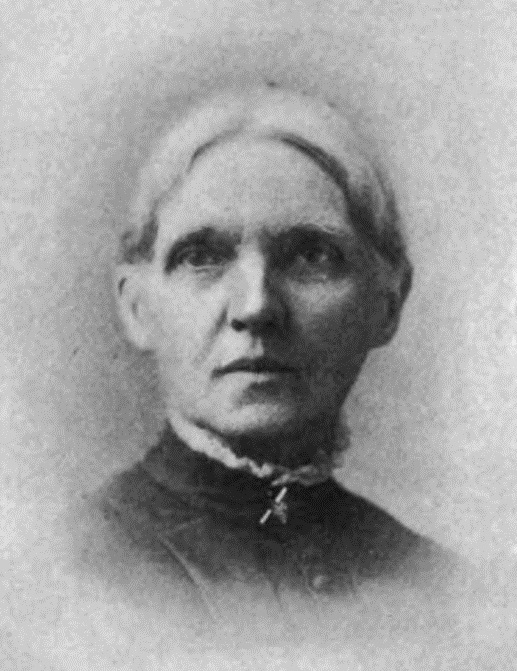 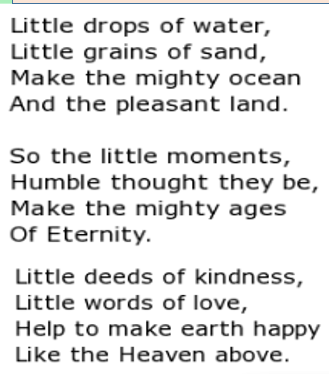 Julia Abigail Fletcher Carney
2.2 Now, listen to the poem “Little Things” carefully and fill up the missing words in the poem.
2.2 Now,  fill up the missing words in the poem.
Little drops of water,
 Little grains of  -------, 
	Make pleasant--------- 
Thus the ……he mighty ocean 
And the minutes, 
	Humble though they be,
…… the mighty ages 
	Of eternity.
Little deeds of-------------
Little words of  …………., 
Make our ……… an Eden, 
	Like the heaven above
kindness
sand
love
land,
earth
little
Make
[Speaker Notes: Take answer from ss]
2.3:  Let’s play the Listening Game, “Lend your ears”
Pronounce these words with your partner then make sentence .
Drops
Eden
heaven
grains
above
Sand
Love
Land
make
mighty
like
eternity
little
deeds
humble
words
2.4 Read the poem in pairs to find out the correct words/phrases from the box and write next to the sentences. You can choose more than one answer.
Words of love
Grains of sand
Little drops of water
Deeds of kindness
The mighty ages
What makes a land pleasant?........................................................................... 

b) What makes the earth an Eden?....................................................................... 

c) How much water makes a mighty ocean? ........................................................ 

d) What makes the earth heaven?........................................................................
[Speaker Notes: SS will do and Teacher will be monitoring]
2.4: Read the poem in pairs to find out the correct words/phrases from the box and write next to the sentences. You can choose more than one answer.
Words of love
Little drops of water
Grains of sand
Deeds of kindness
The mighty ages
Grains of sand
What makes a land pleasant?........................................................................... 

b) What makes the earth an Eden?....................................................................... 

c) How much water makes a mighty ocean? ........................................................ 

d) What makes the earth heaven?........................................................................
Words of love
Little drops of water
Deeds of kindness
2.5: Read the note and answer the following questions in pairs.
Note 
A poem is a kind of literary writing. It has some characteristics. Two of them are Stanza and Rhyming. 

Stanza: A stanza is a group of lines in a poem. It consists of two or more lines arranged together as a unit. Most poems are divided into stanzas. A stanza in a poem is like a paragraph in an essay.
 
Rhyming: The similar sounding words at the ends of the alternate lines of a poem.
Questions:
a) How many stanzas are there in the poem titled ‘Little things’?
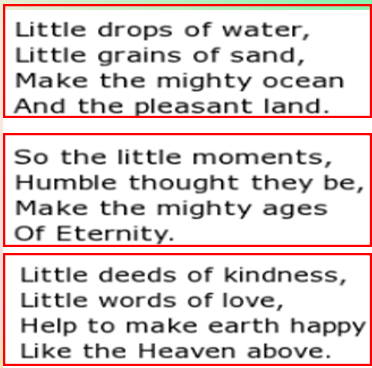 Answer: There are three stanzas in the poem.
Questions:
b) Match the rhyming words.
Questions:
b) Match the rhyming words.
c) Can you identify the rhyming words in the following lines?
Answer:
i) Little grains of sand
And the pleasant land
ii) Humble though they be
of eternity
iii) Little words of love
Like the heaven above
2.6: Make a list of the “little things” you usually do and share it with the class.
For example: 
I wash my hands before I eat. I keep my room clean. I wash my clothes in off day ----------------------------
Some clues---
I arrange my table.
I arrange my school bag.
 I plan weekly meals.
I  do grocery shopping.
 I water in my plants.
 I throw away the garbage in bin.
I sweep floor.
I feed pets and cattle.
I water in kitchen garden.
I take out the trash.
I make ready my bed.
I clean the bathrooms.
2.7 :Group work
Design a poster on ‘The little steps to keep the classroom neat and clean’ and present it to the class.
Answer:  We stay at least 6 hours at School. So it is very essential to keep the classroom clean . It’s a very simple task. First, We all students will get together. Students will express their idea about cleanliness. We will make some groups as Group A,B,C,D,E, etc .
Such as ‘Group-A’ will brush, ‘Group-B’ will sweep the room, ‘Group- C’ will move the chair, table, and benches for easy cleaning, ‘Group-D’ will sweep spider nets around the roofs and corners of the classroom And ‘Group-E’ will rearrange chair, table, and benches   as before. After that, We will be ready to bust out all the dust from the chair, table, and benches. Finally, we will wash our hands.
Students Activities: Designing poster paper
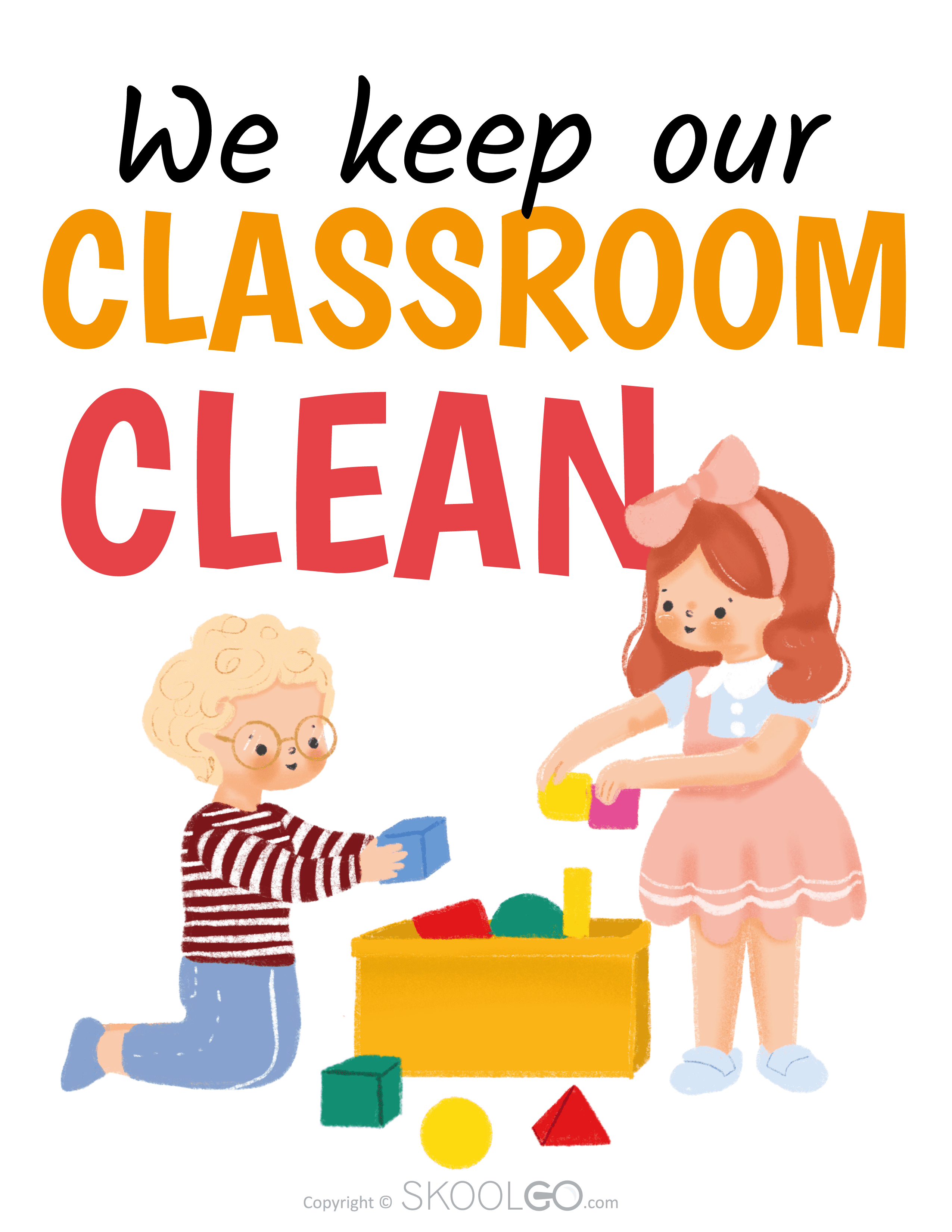 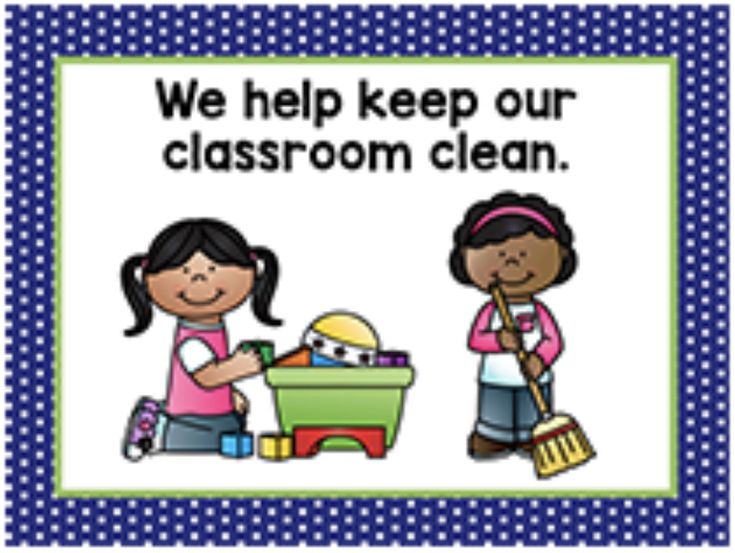 [Speaker Notes: Instructions: (i) ' Engage 2 students to read and act out the conversation. One of the SS will be Faria and the other will be Raihan. The rest of the SS will listen.]
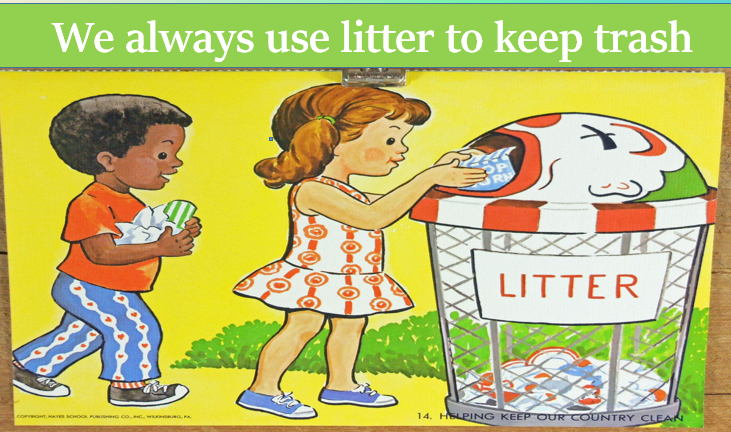 [Speaker Notes: ii) Ask ss to find unknown words and elicit the meaning. The teacher will help if necessary.]
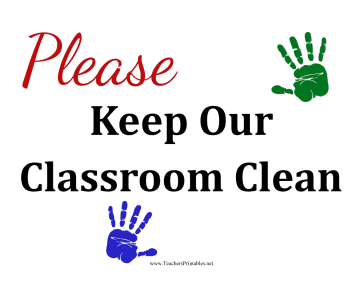 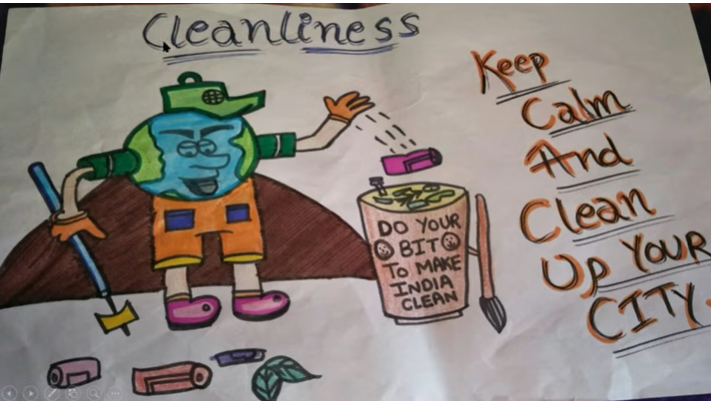 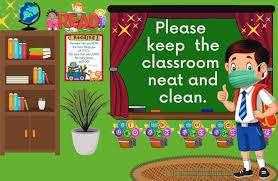 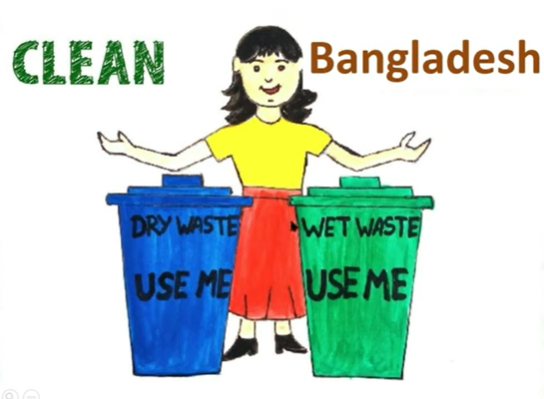 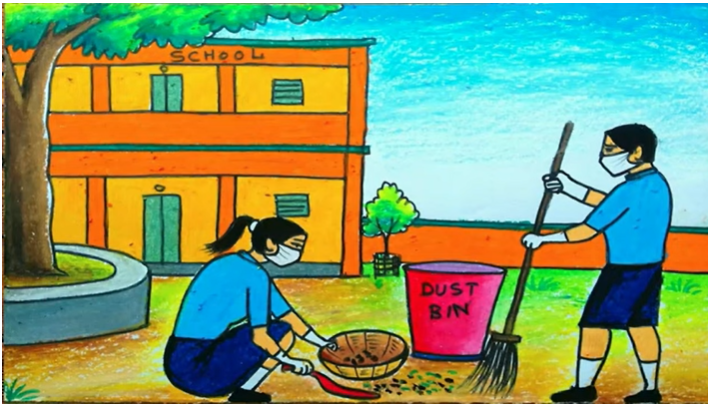 [Speaker Notes: Thus ss will make  Similarities and  Dissimilarities according to TG]
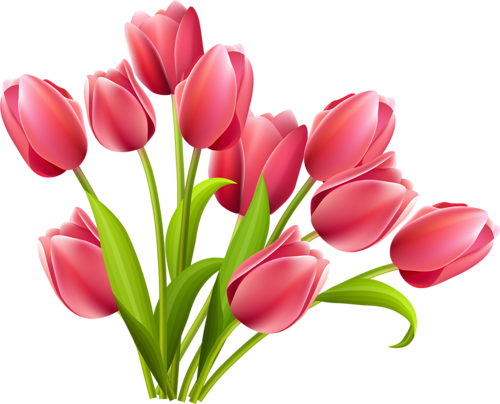 Good
Bye
For 
Today,
Thank you